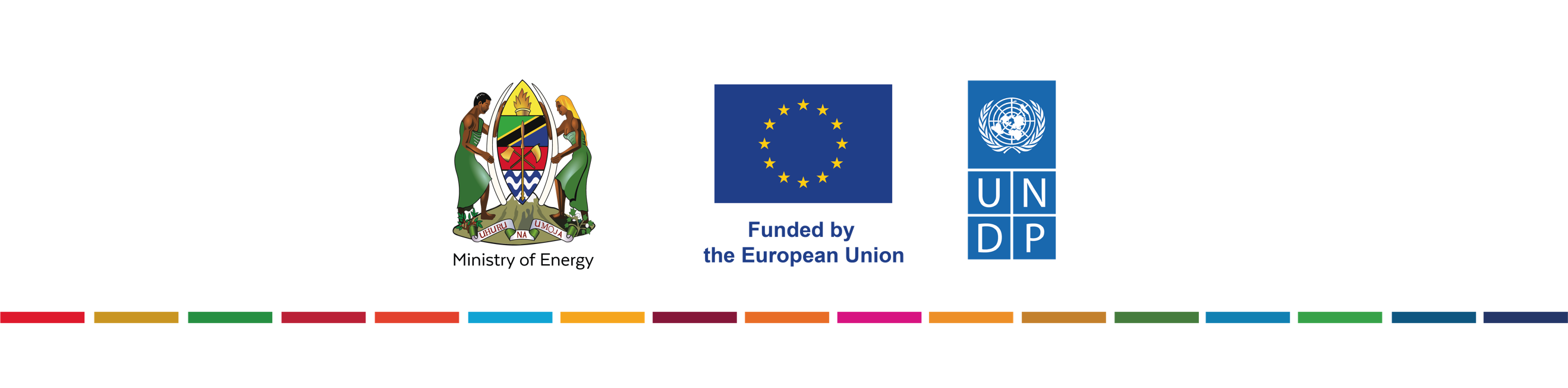 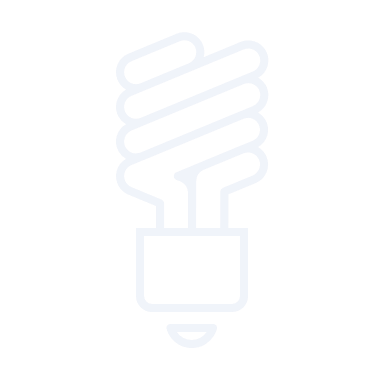 PROJECT
IMPLEMENTATION OF THE 
TANZANIA
ENERGY EFFICIENCY
ACTION PLAN
PROJECT OVERVIEW
Co-financed by EU and UNDP.
UNDP as an Implementing Partner for the EU. 
MoE as the overall coordinator
Responsible Parties: MoE, TBS, PO-RALG, EWURA, NBS, DIT, TIRDO, NCC.
Strong partnerships with a wide range of stakeholders
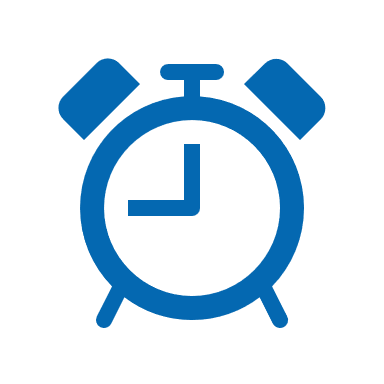 Duration  
= 36 months
2
KEY PROJECT ACTIONS
KEY PROJECT ACTIONS
EXPECTED RESULTS
Result 1: The Legal, Regulatory, Institutional set-up, including administrative actions, will be strengthened to support implementation and introduction of EE actions.
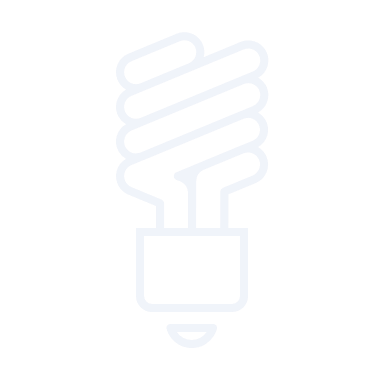 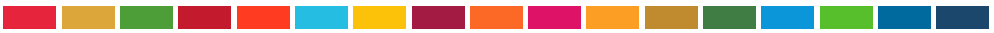 Result 2: Quantifiable Investments in Energy Efficiency identified and implemented by large energy users.
Result 3: Capacity and skills developed, jobs created, and employability increased, particularly for women and youth in the Energy Efficiency and Renewable Energy services and technology sector.
Result 4: Public Relations and awareness, access to information, stakeholder dialogue and visibility of financial, economic, and societal benefits of Energy Efficiency and renewable energy increased.
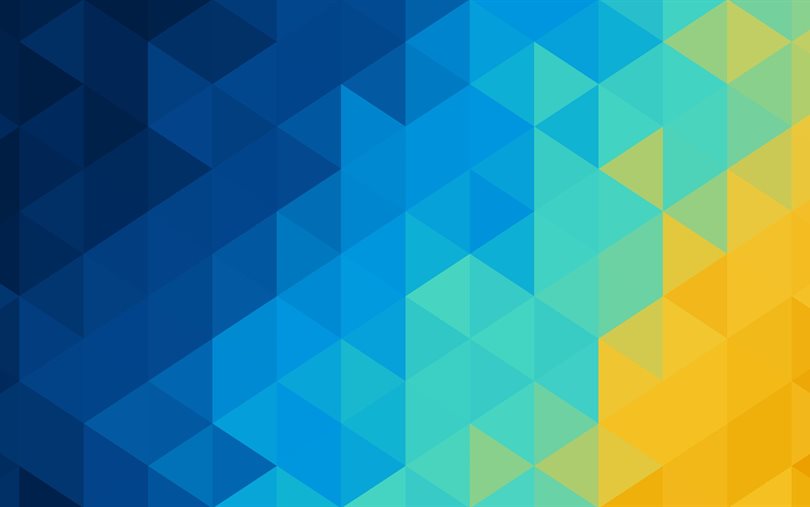 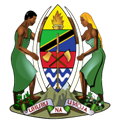 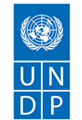 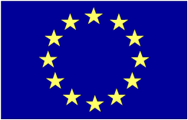 COHORT 2
Ministry of Energy
YOUNG WOMEN SCHOLARSHIP PROGRAME IN ENERGY
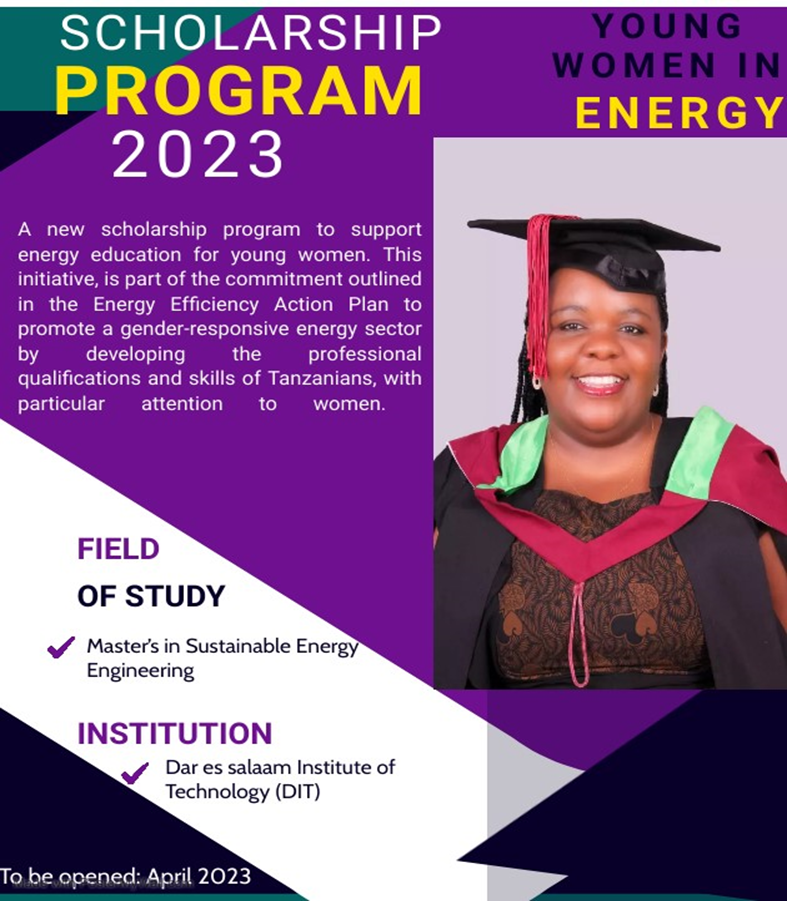 Developed Young Women Scholarship Programme in Energy.
Ten (10) scholarships: Available in the 2024–2025 academic year.

Coverage: 
Tuition fee
Stipend
Allowances for thesis and research.
Medical Insurance. 
Extracurricular activities.

Opened: May 2024  - Close: 31st  August 2024
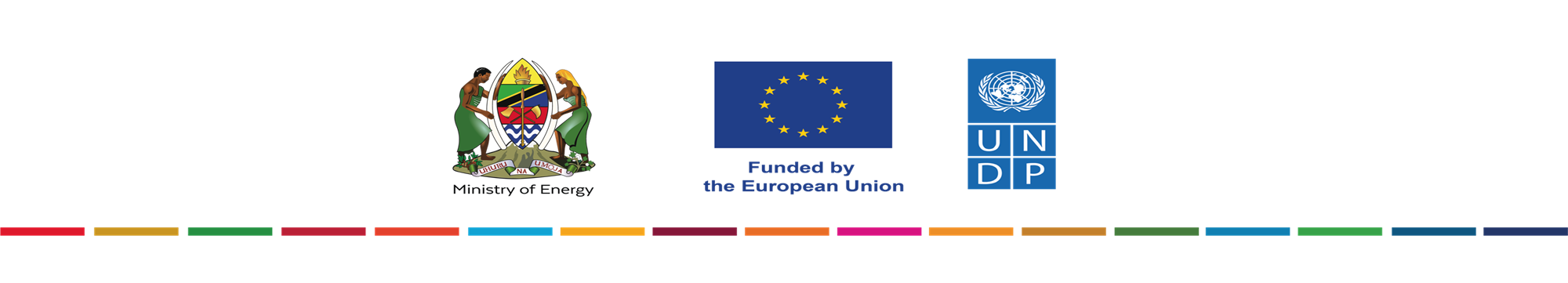 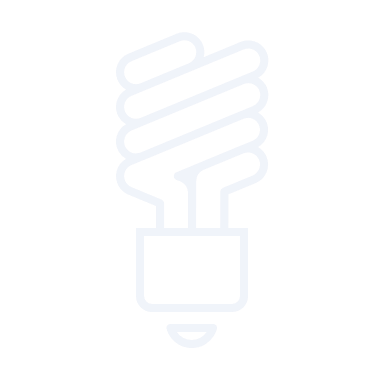 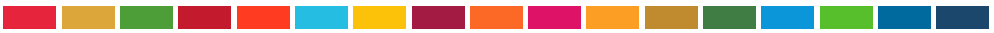 Thank you